Участие в конкурсах
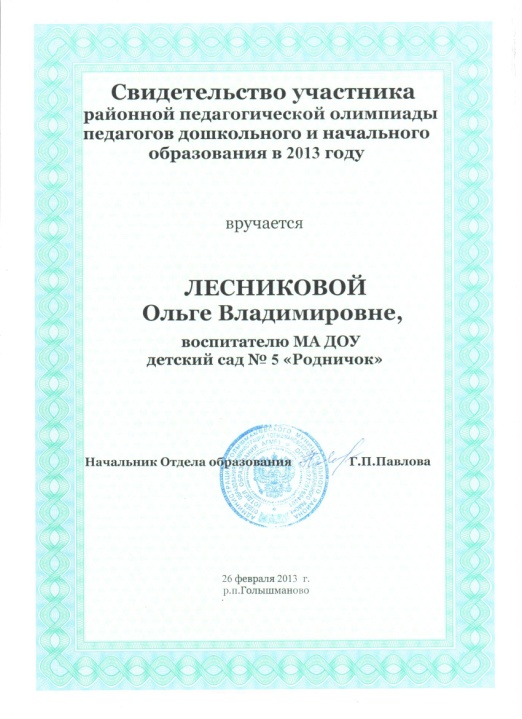 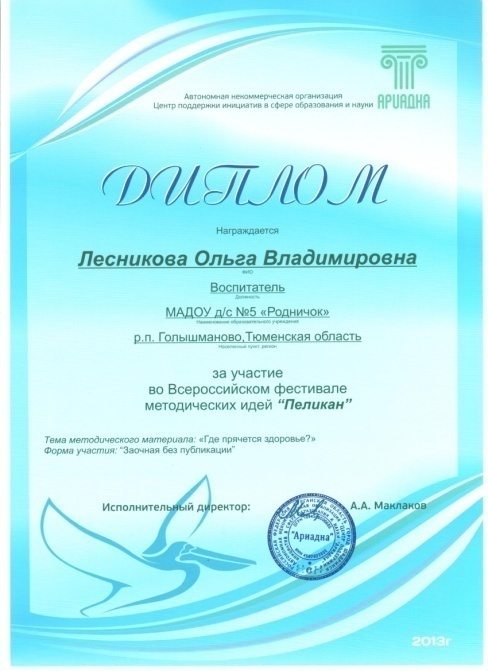 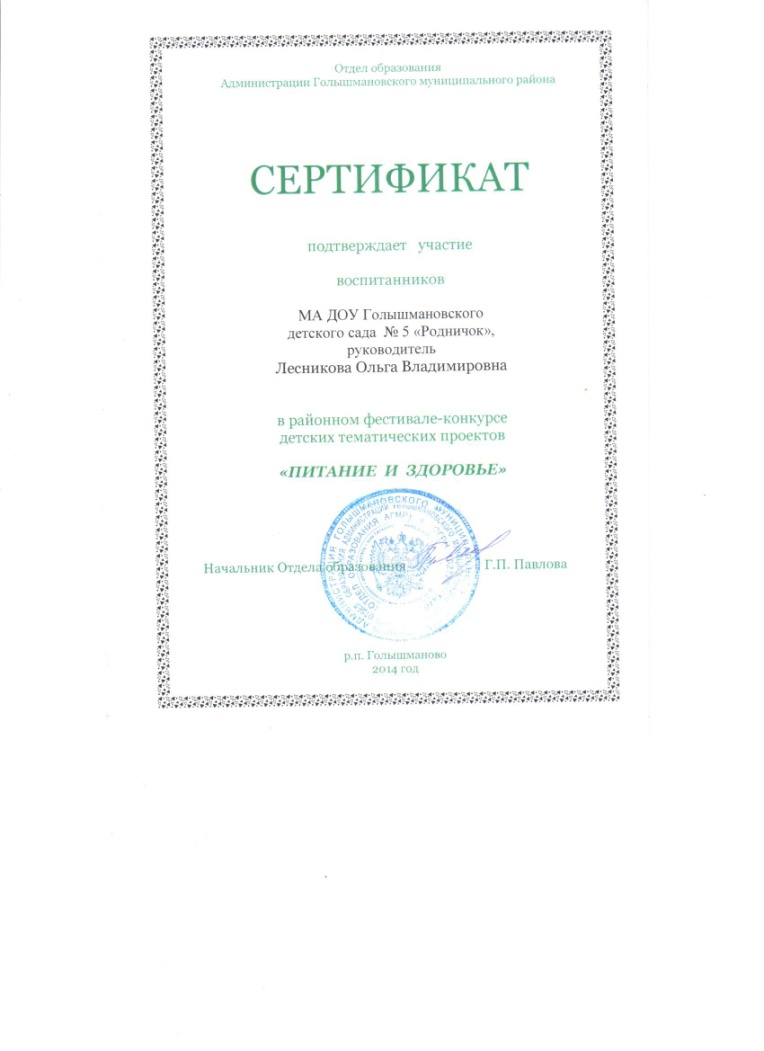 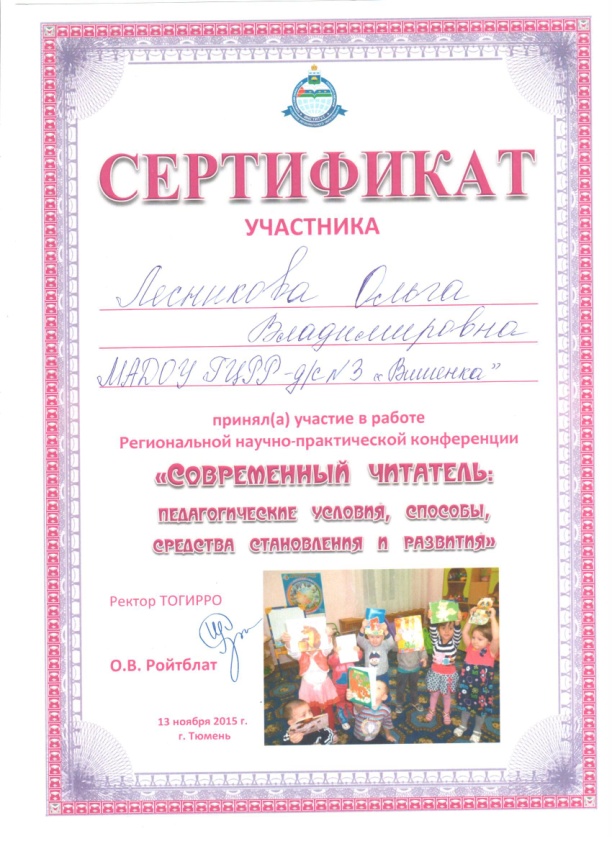 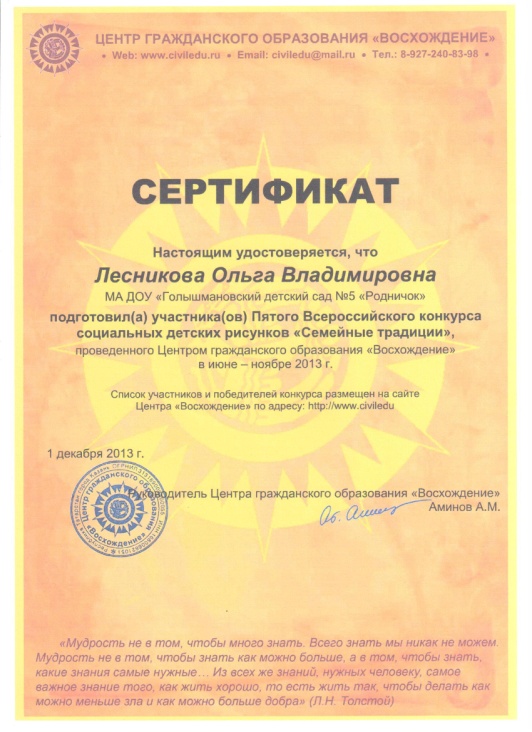 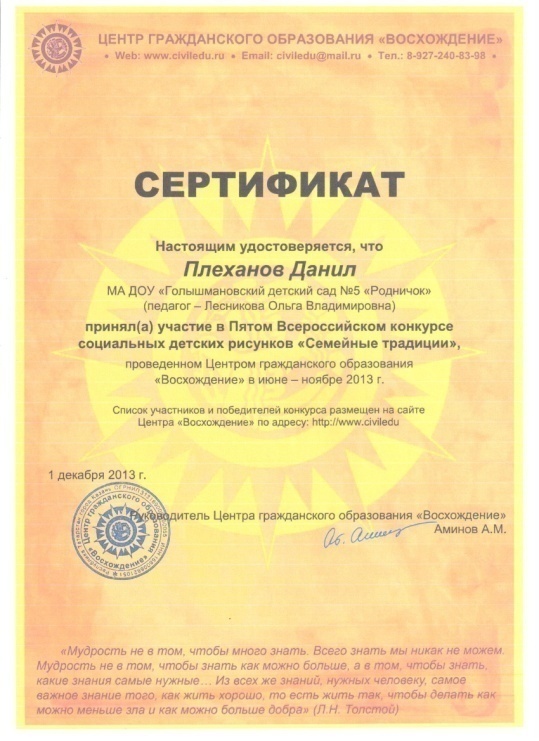 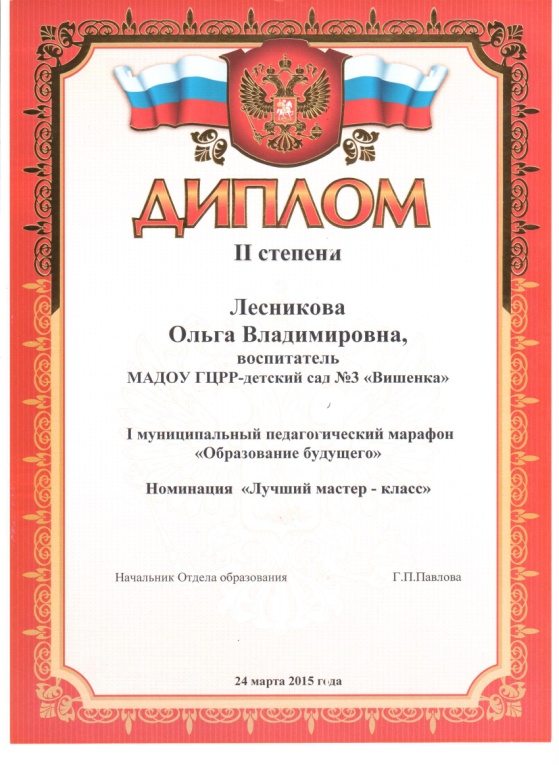 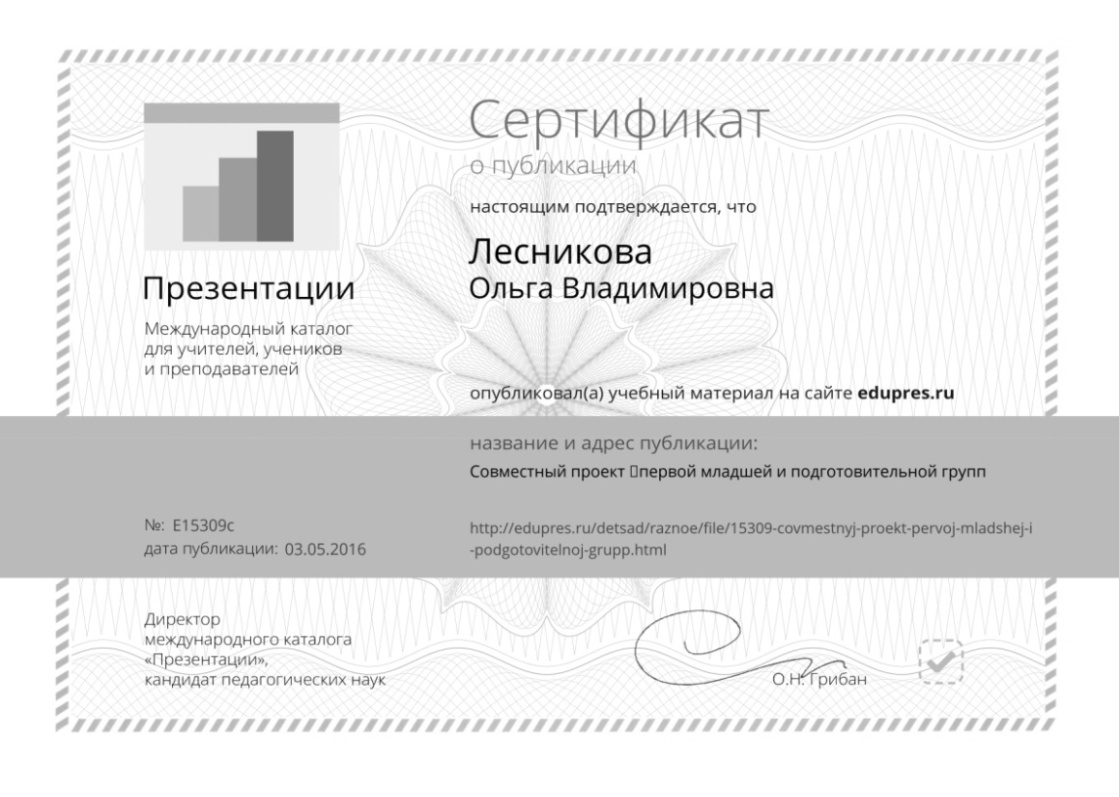 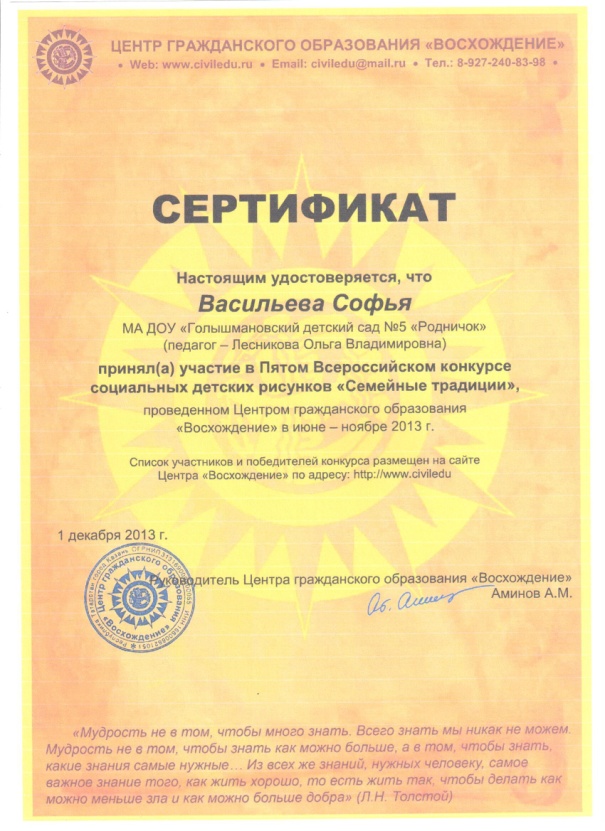 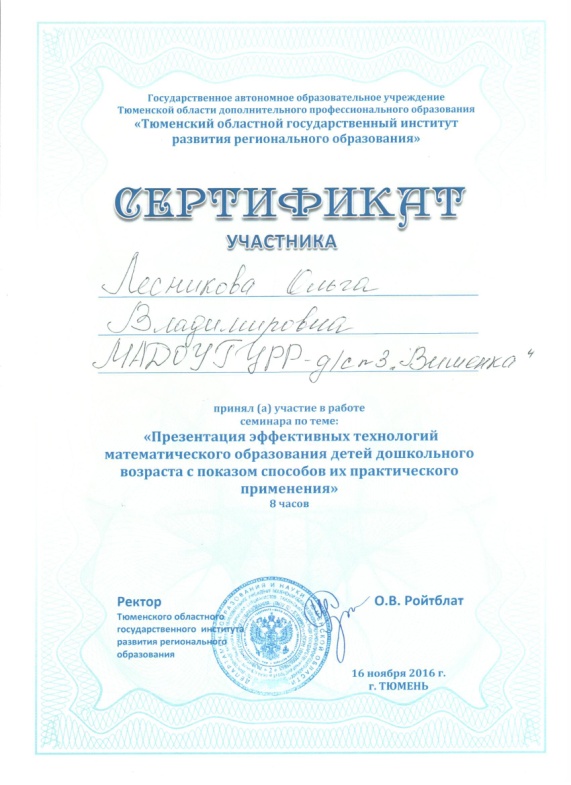 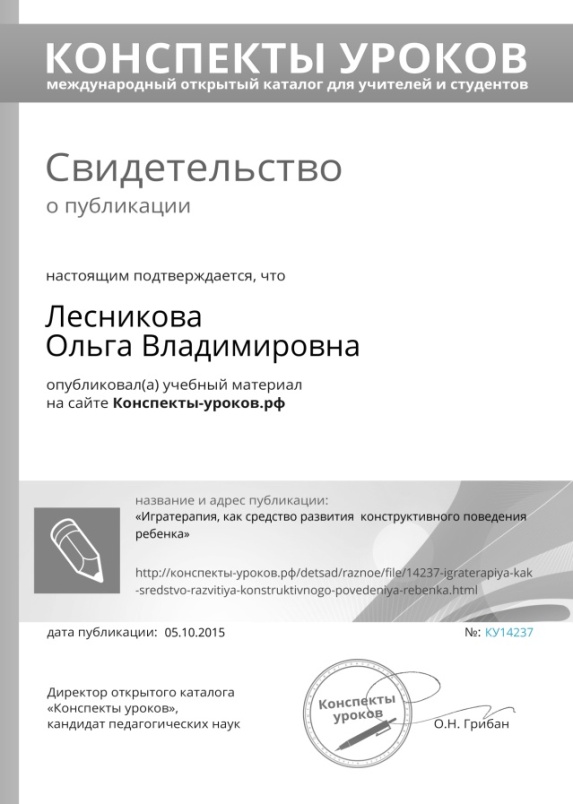 Награды
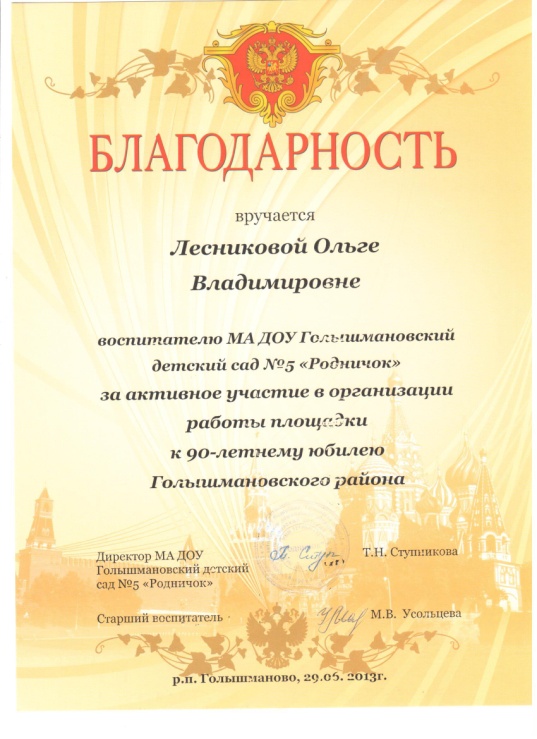 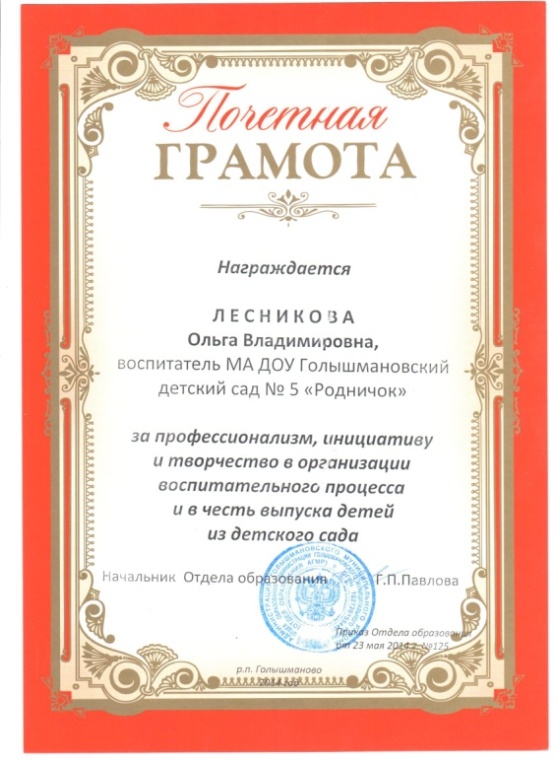